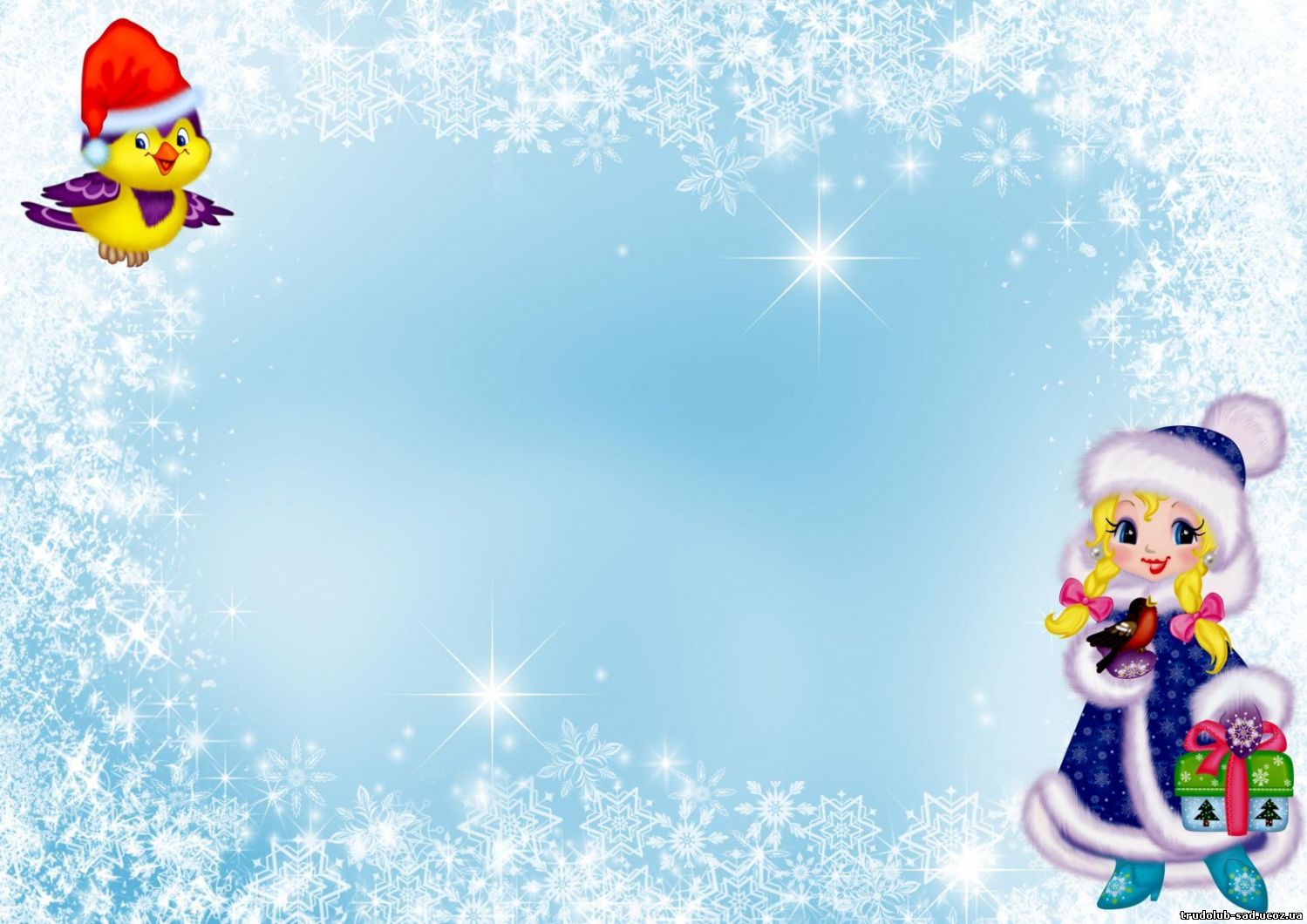 муниципальное казенное дошкольное образовательное учреждение –
детский сад № 12 г. Татарска
Экологическая акция
«Птичья столовая»
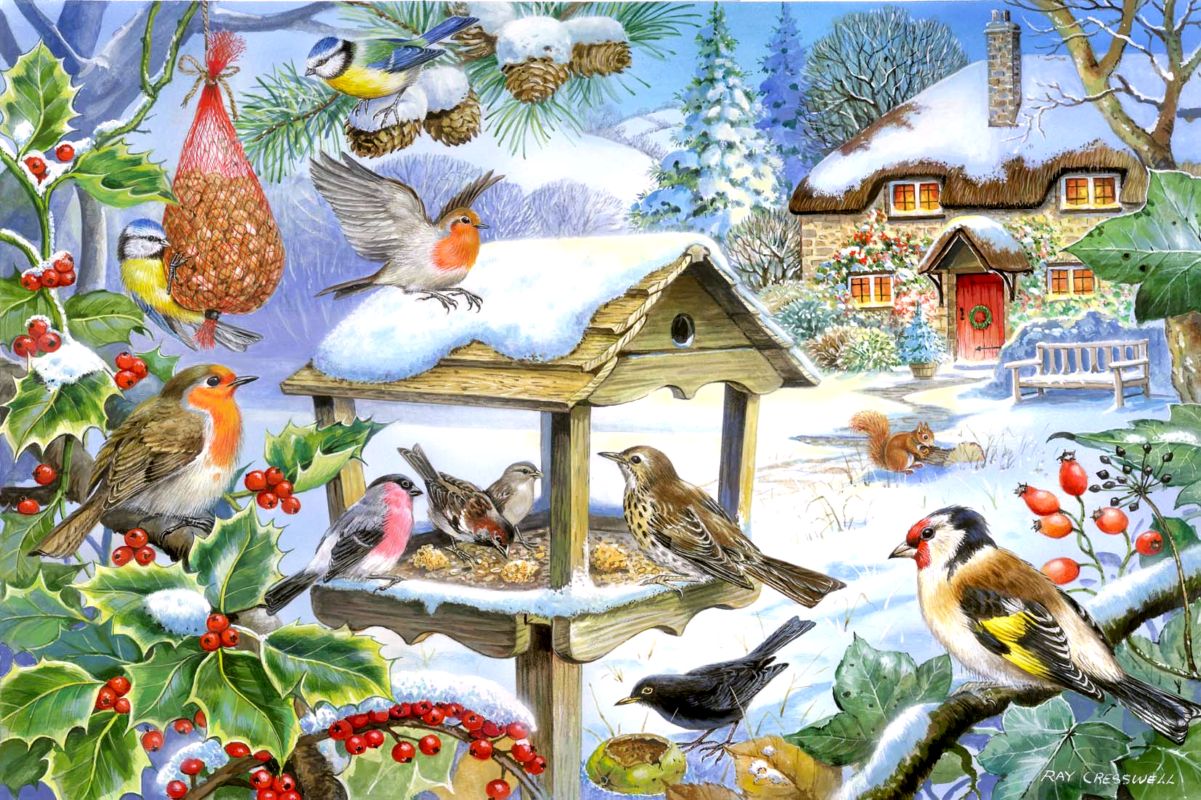 Воспитатель: Тимченко Наталья Ивановна
Ребенок подготовительной группы:
Борисов Даниил, 6 лет.
2018 год
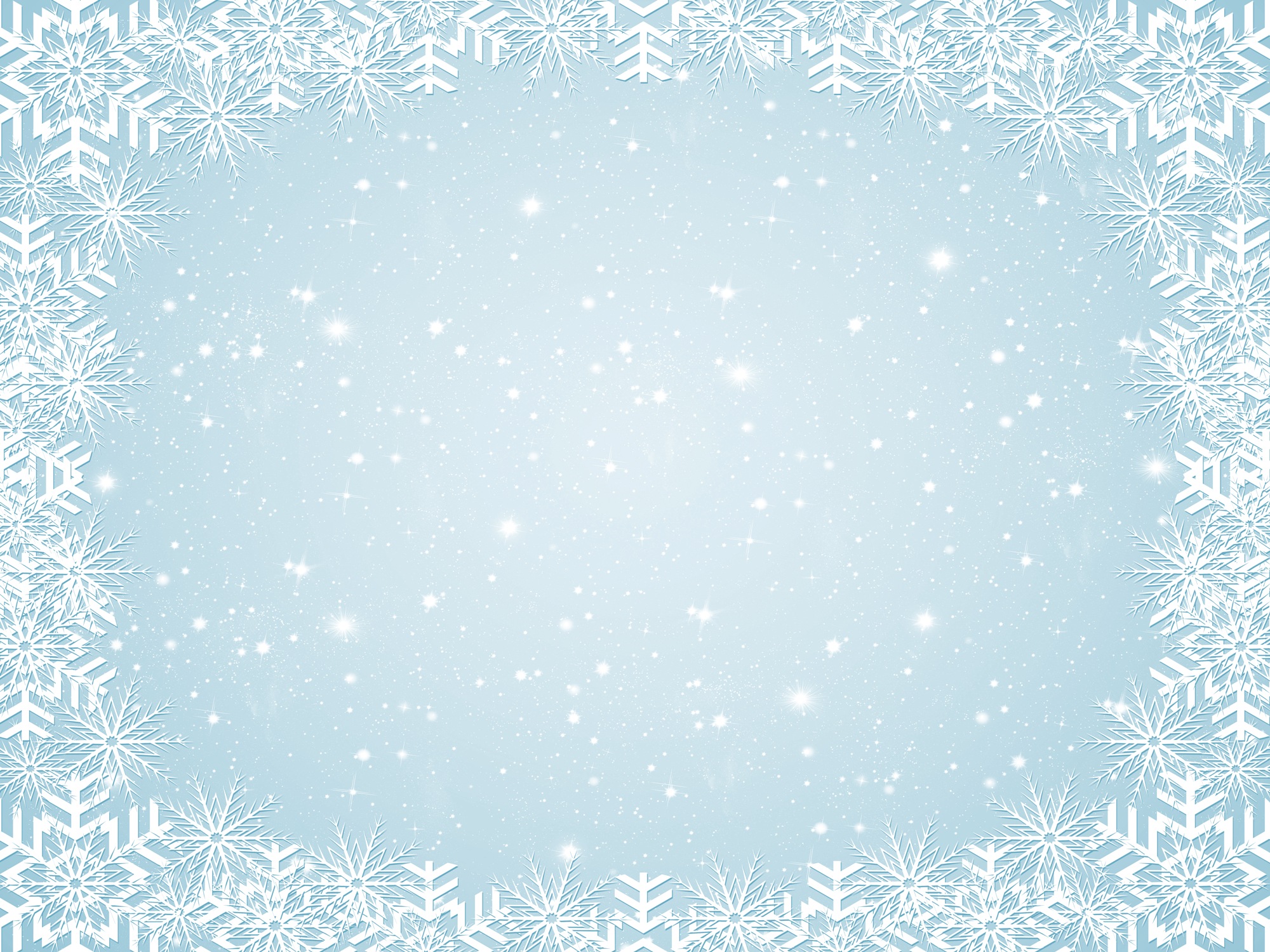 Птичья столовая «Спеши творить добро»
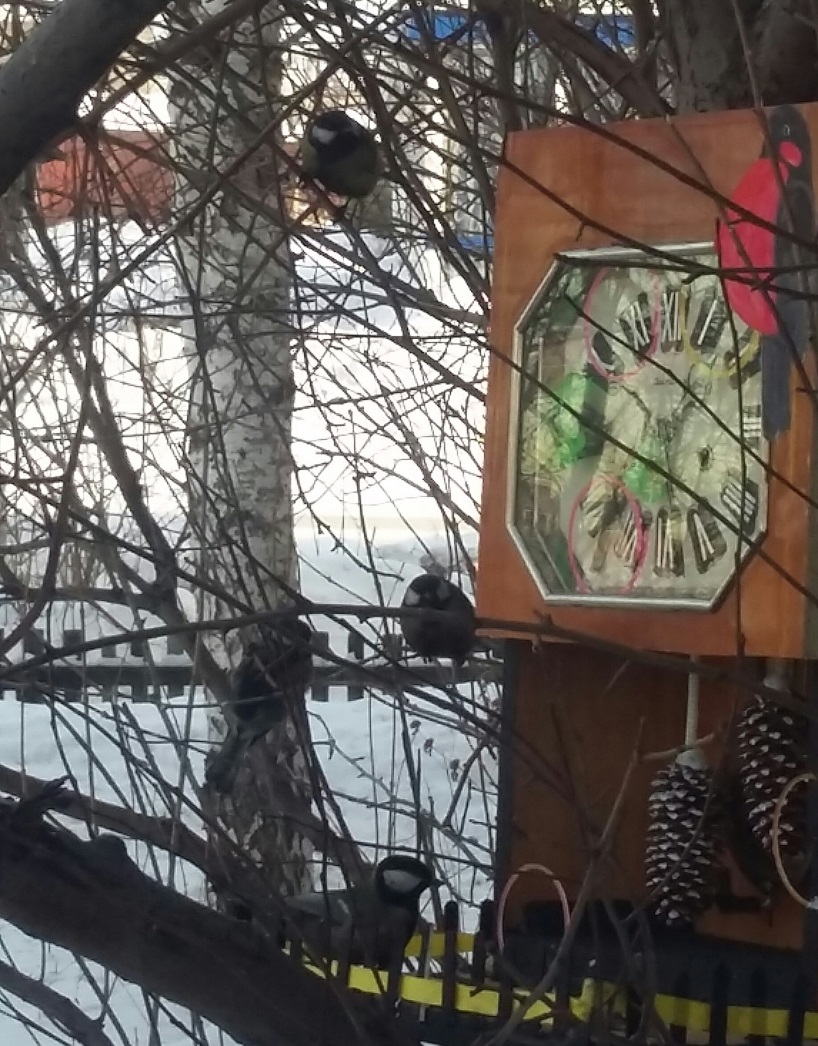 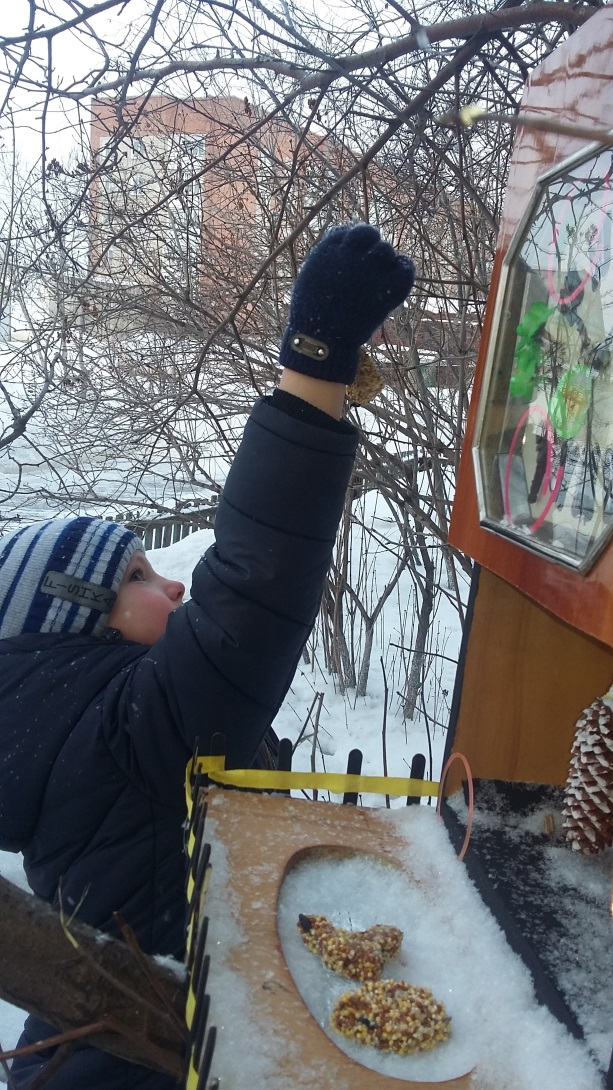 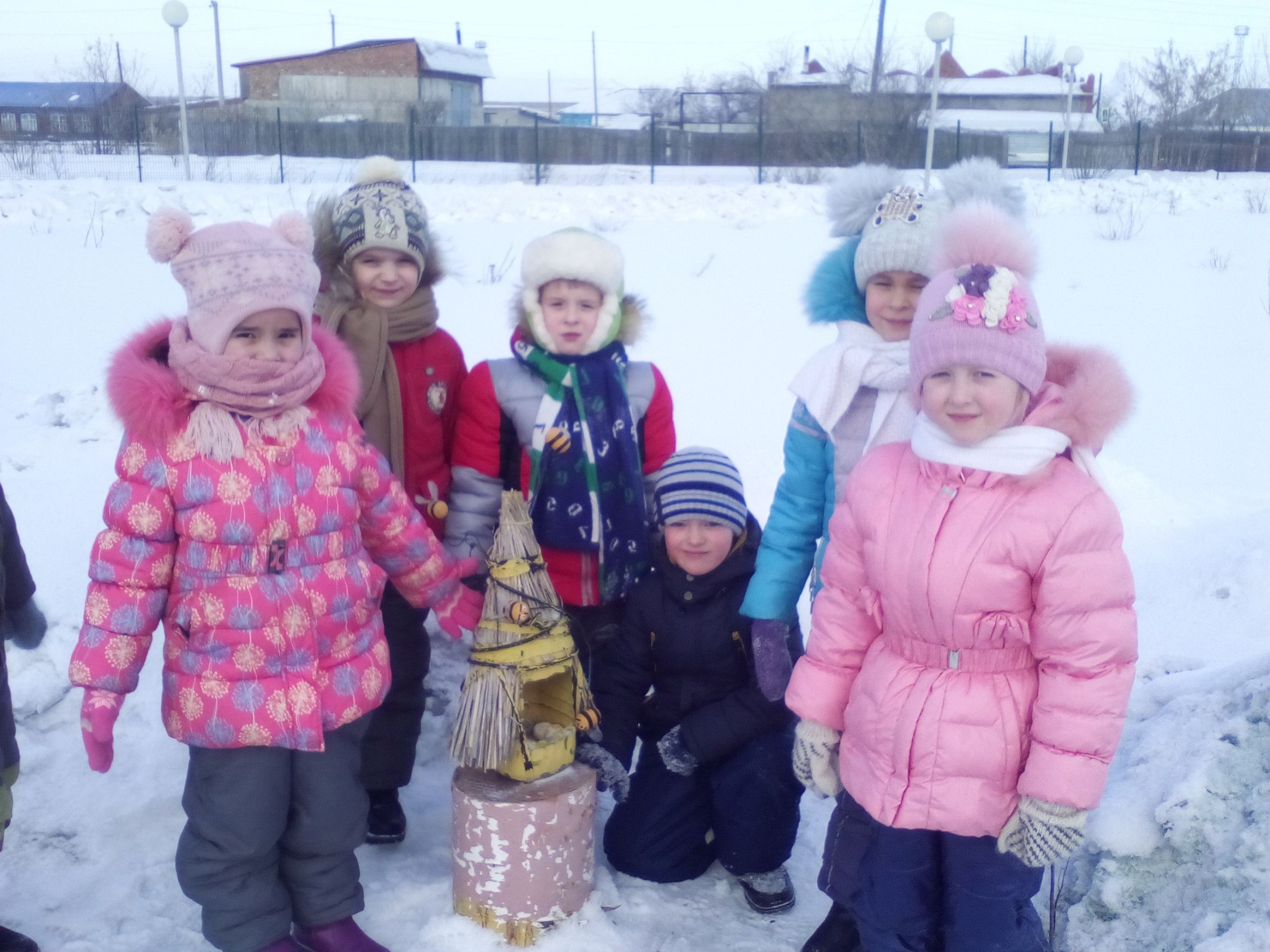 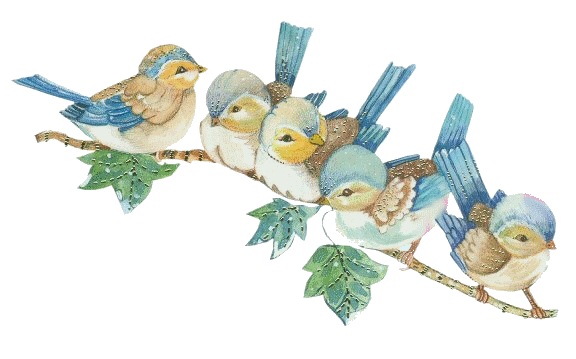 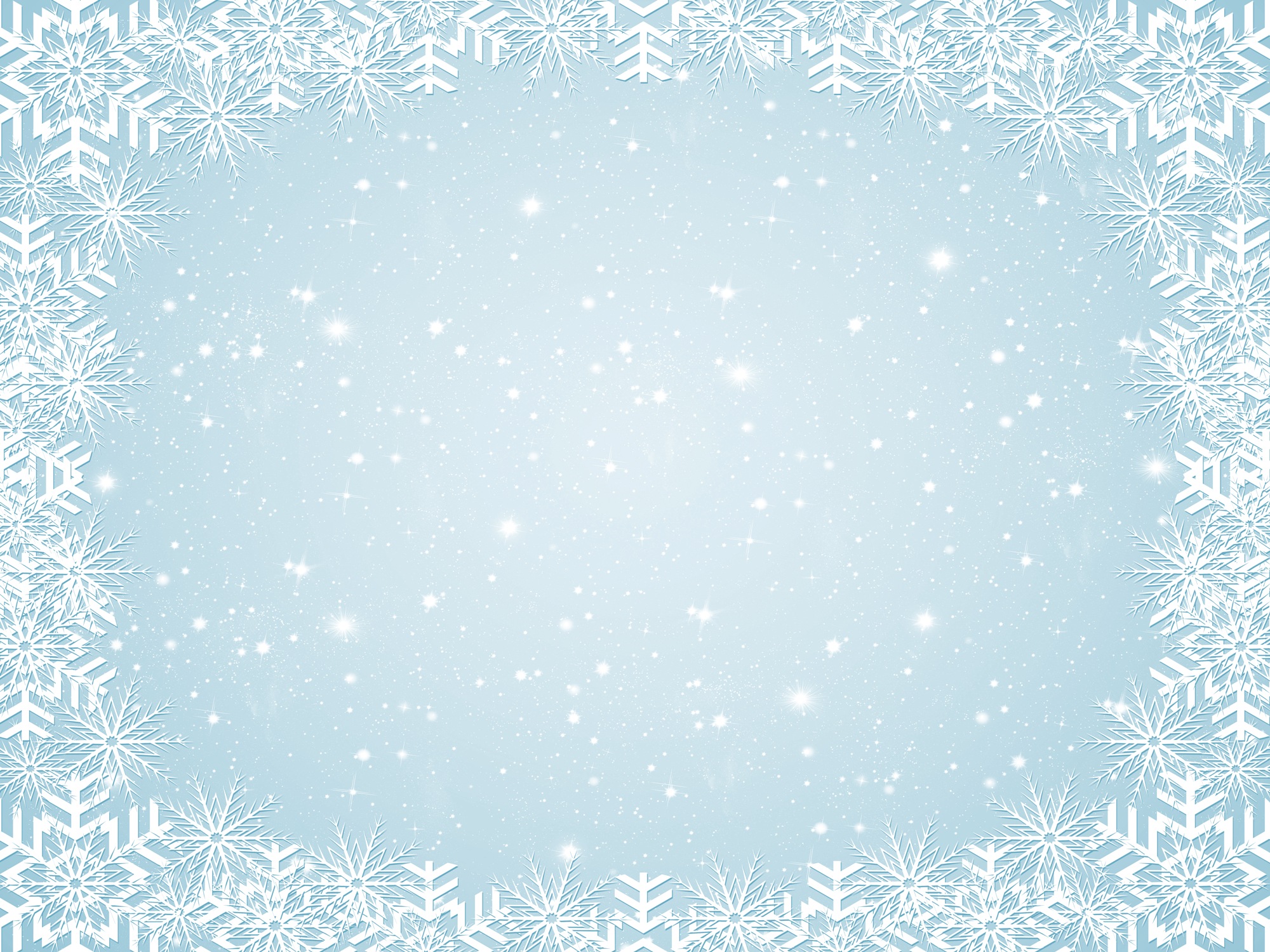 1 этап:
Фотоконкурс 
    «Лучшая кормушка для птиц»
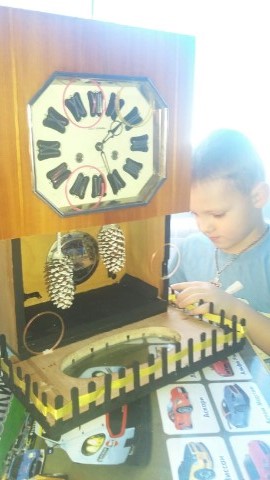 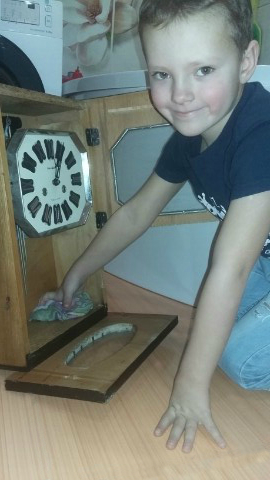 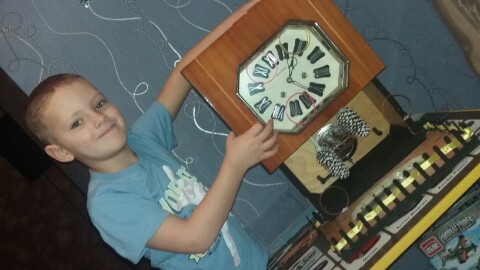 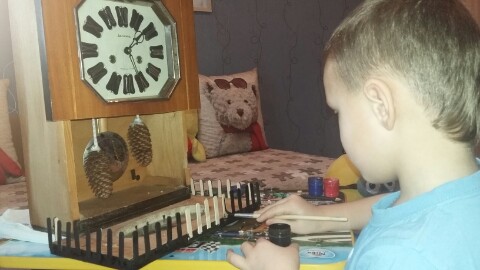 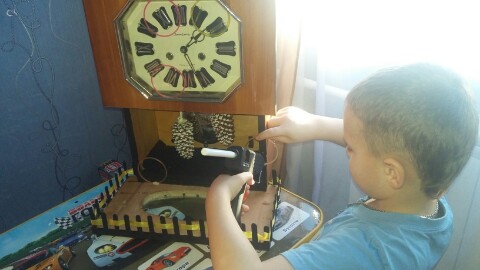 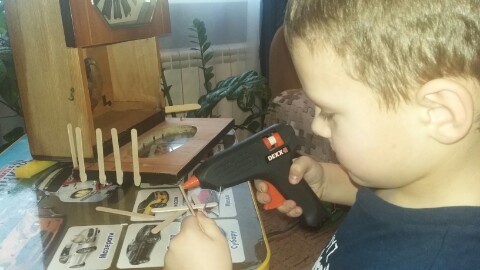 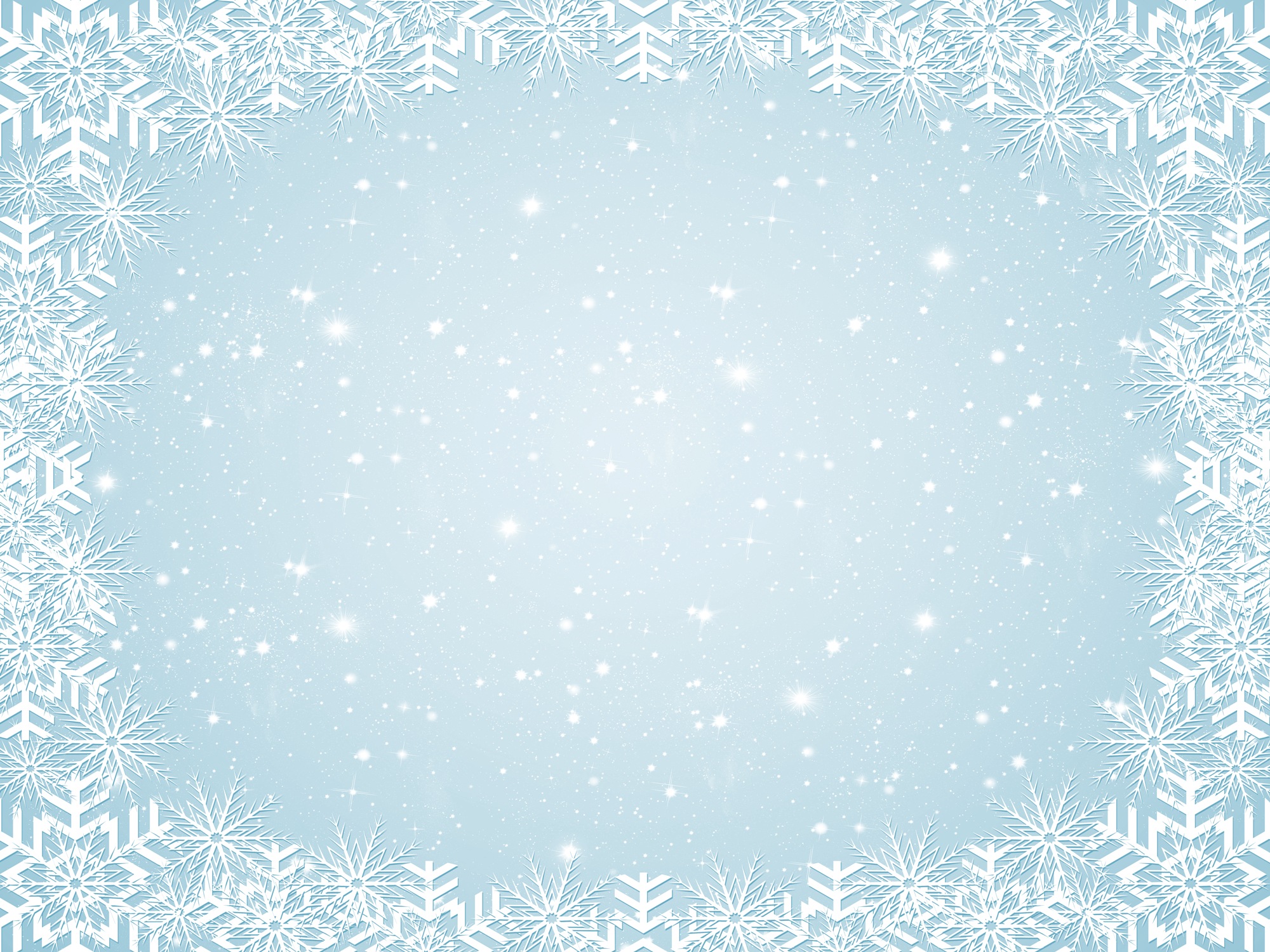 2 этап:
«Встречи у кормушки»
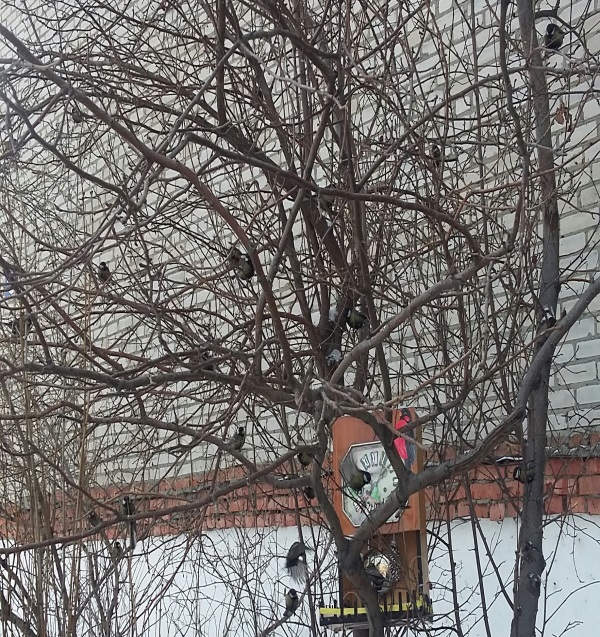 «Покормите птиц зимой.
Пусть со всех концов
К вам слетятся, как домой,
Стайки на крыльцо.» (А.Яшин)
  Я гостил зимой у дедушки с бабушкой. Наблюдая в окно за птицами, которые                        сидели на ветках дерева, мне стало интересно, чем они питаются. Расспросив бабушку, я узнал, что    зимой птиц подкармливают люди. И что от нехватки корма зимой много птиц погибает. И вот я уже    бежал к деду с просьбой сделать кормушку для бедных птичек.
Мы решили приспособить под кормушку ненужную вещь. И дед сразу  вспомнил про старые часы на чердаке. Дед что-то пилил, сверлил, а я помогал чем мог. Я был очень доволен своей кормушкой, она получилась необычной и красивой. Я стал ждать, наблюдая через окно, когда же появятся первые гости. Я узнал, что синички любят семечки, свиристели и снегири – рябину, а воробьи - крошки хлеба. Мне хотелось накормить всех птичек. С воробьями и синичками я знаком давно, я их вижу и зимой и летом. А вот свиристели и снегири прилетают только зимой и кормятся ягодами рябины. В лесу им трудно найти корм, поэтому лесные птицы зимой перебираются поближе к людям.
Первые гости не заставили себя долго ждать, я их сразу узнал это – синички. Грудка у синицы желтенькая, а щечки белые. Очень маленькая и красивая. Птички вели себя очень осторожно, сразу к кормушке не подлетали, сначала посидели рядом, осмотрелись и только потом стали по очереди подлетать к ней. Выбрав семечку, схватывали ее клювом и улетали .
Какие же все птицы интересные и красивые! Как радостно смотреть на них, когда они стайкой  кружат вокруг кормушки, разбирая корм! Помогайте маленьким пернатым зимой! Приглашайте этих милых и забавных птичек к себе в гости, чтобы полюбоваться ими и досыта их накормить в такое трудное для них время!
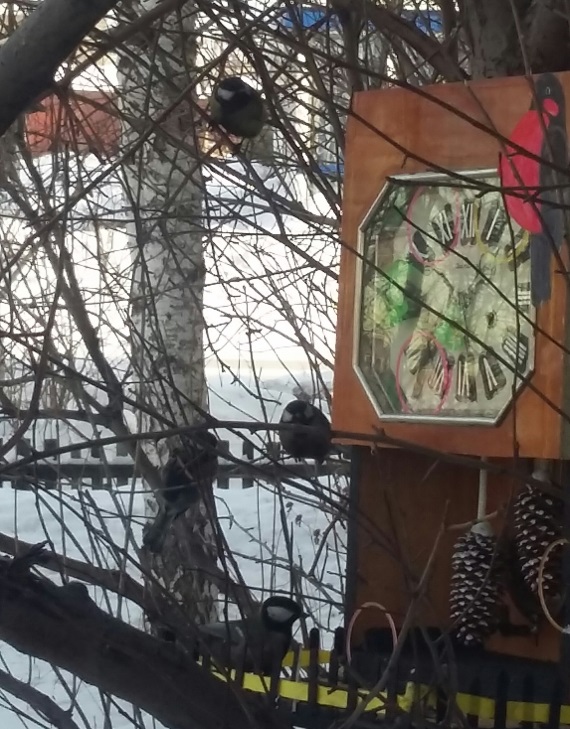 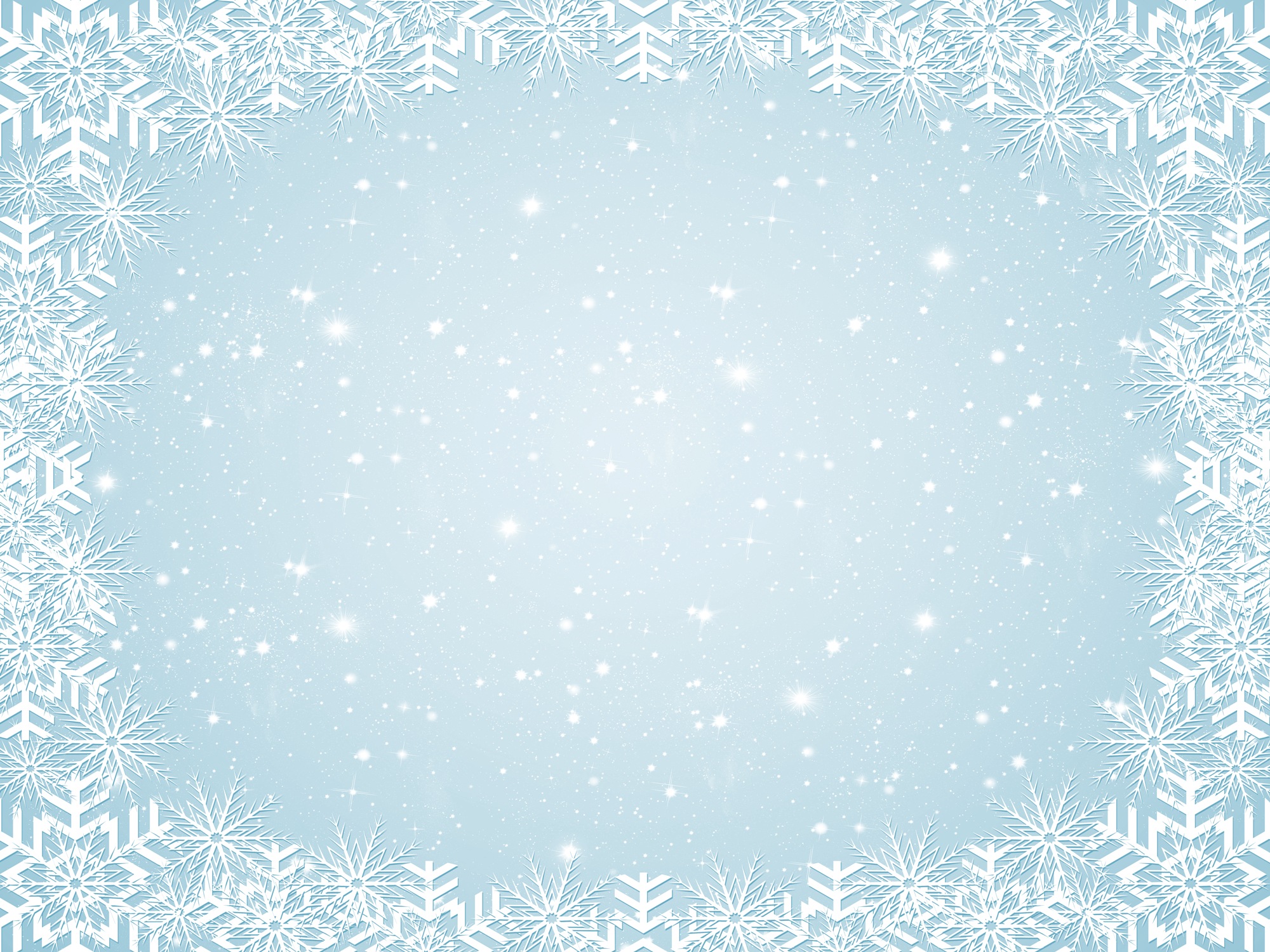 3 этап:
«Лучший рецепт кормов для птиц»
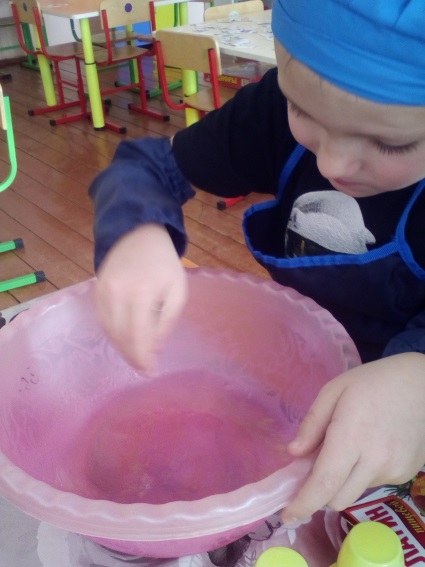 «Зимнее печенье»
Материалы для корма:
1 пачка корма «Кеша» 
        (формула здоровья);
1 пачка желатина;
Формы для печенья;
Коктейльная соломка;
Подсолнечное масло;
Верёвка.
Для «зимнего печенья» в первую очередь делаем «съедобный клей». Для этого разводим пакетик быстрорастворимого желатина в теплой воде. Должна получиться густая смесь. Затем добавляем в неё корм для птиц и хорошенько перемешиваем. Формочки смазываем подсолнечным маслом, для того чтобы наше «печенье» лучше доставалось из формочек. Полученную массу можно разложить по формочкам, вставляя трубочки с целью образования отверстия для веревки и поместить на 2 часа в холодильник. После того как масса застыла и приобрела необходимую крепость нужно аккуратно достать их из формочек и просунуть в отверстия веревочки.
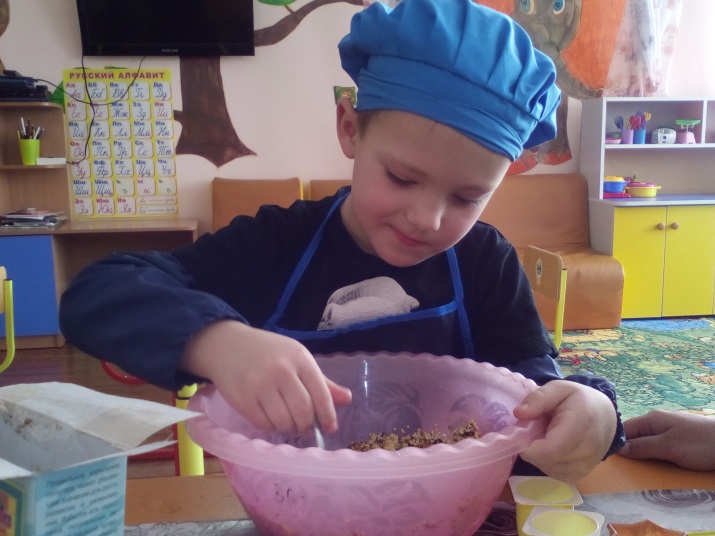 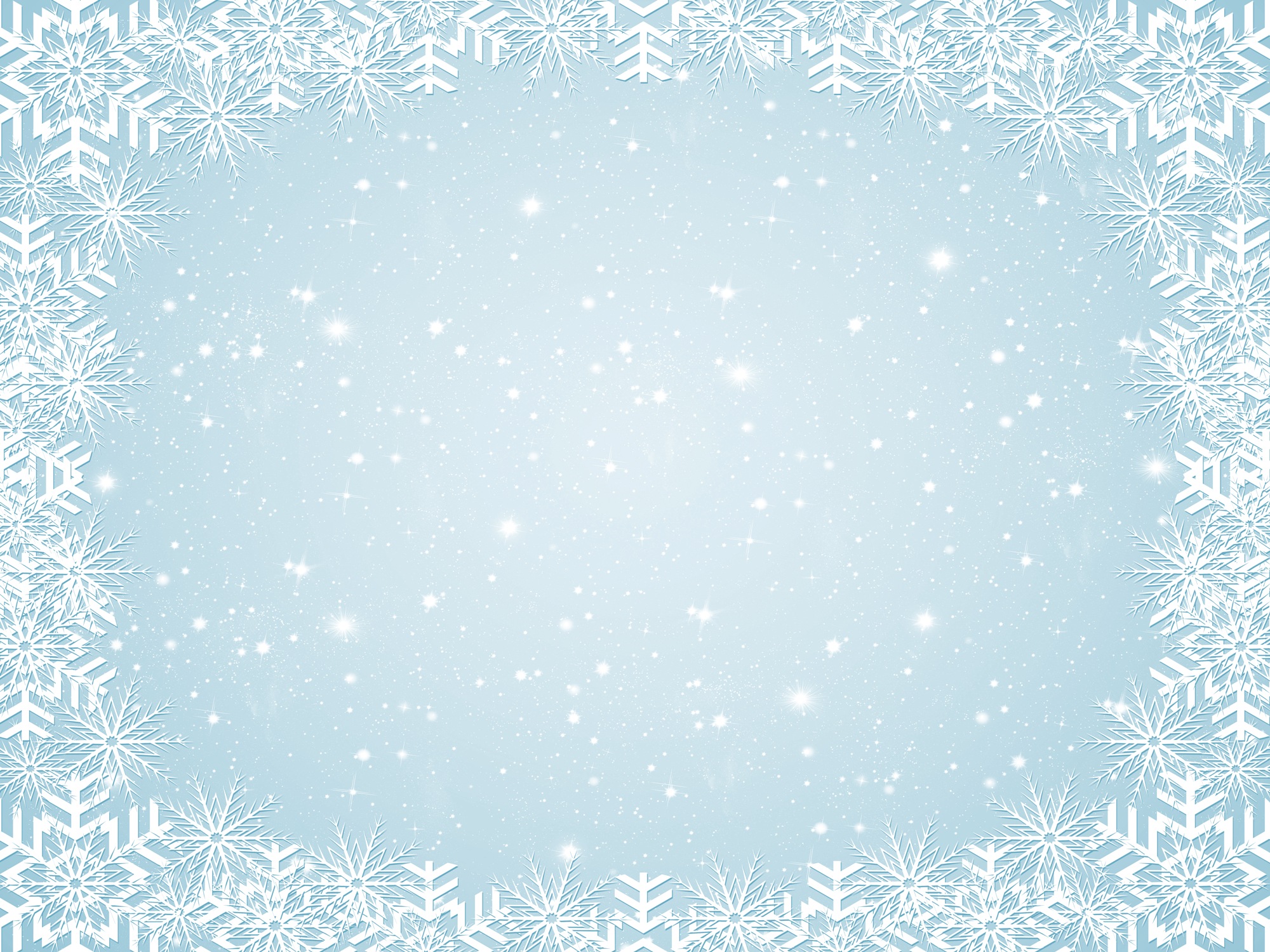 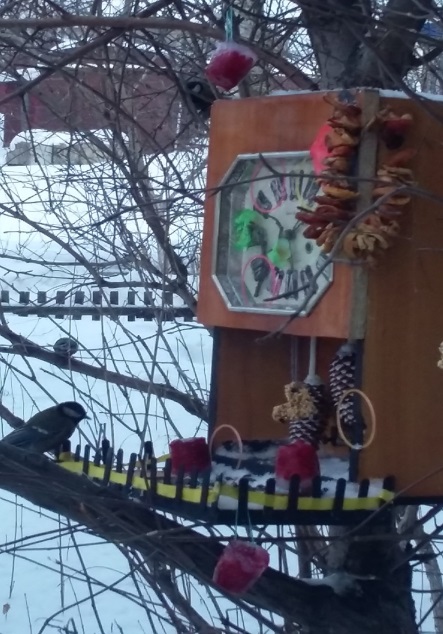 2. «Ягодный леденец»
Вам понадобится:
Замороженные ягоды  (красная смородина, калина);
Питьевая вода;
Небольшие баночки из под йогурта (Растишка)
Верёвка.
Теперь приступим к приготовлению «ягодного леденца» для птиц. Для этого в стаканчик насыпаем ягоды рябины и калины, не забывая при этом вставлять веревочки для подвешивания «леденца» на ветке дерева. Заливаем водой и помещаем в холодильник для заморозки. Получились съедобные фигуры для птиц. Можно смело их развешивать на ветвях деревьев и наблюдать за тем как наши пернатые друзья угощаются.
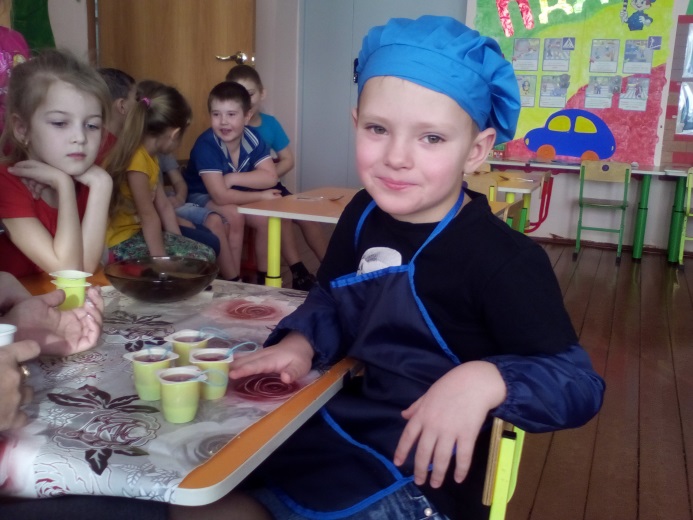 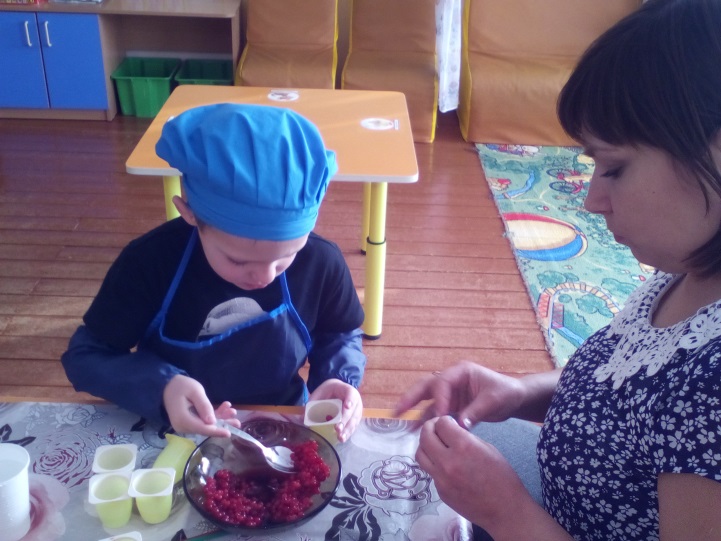 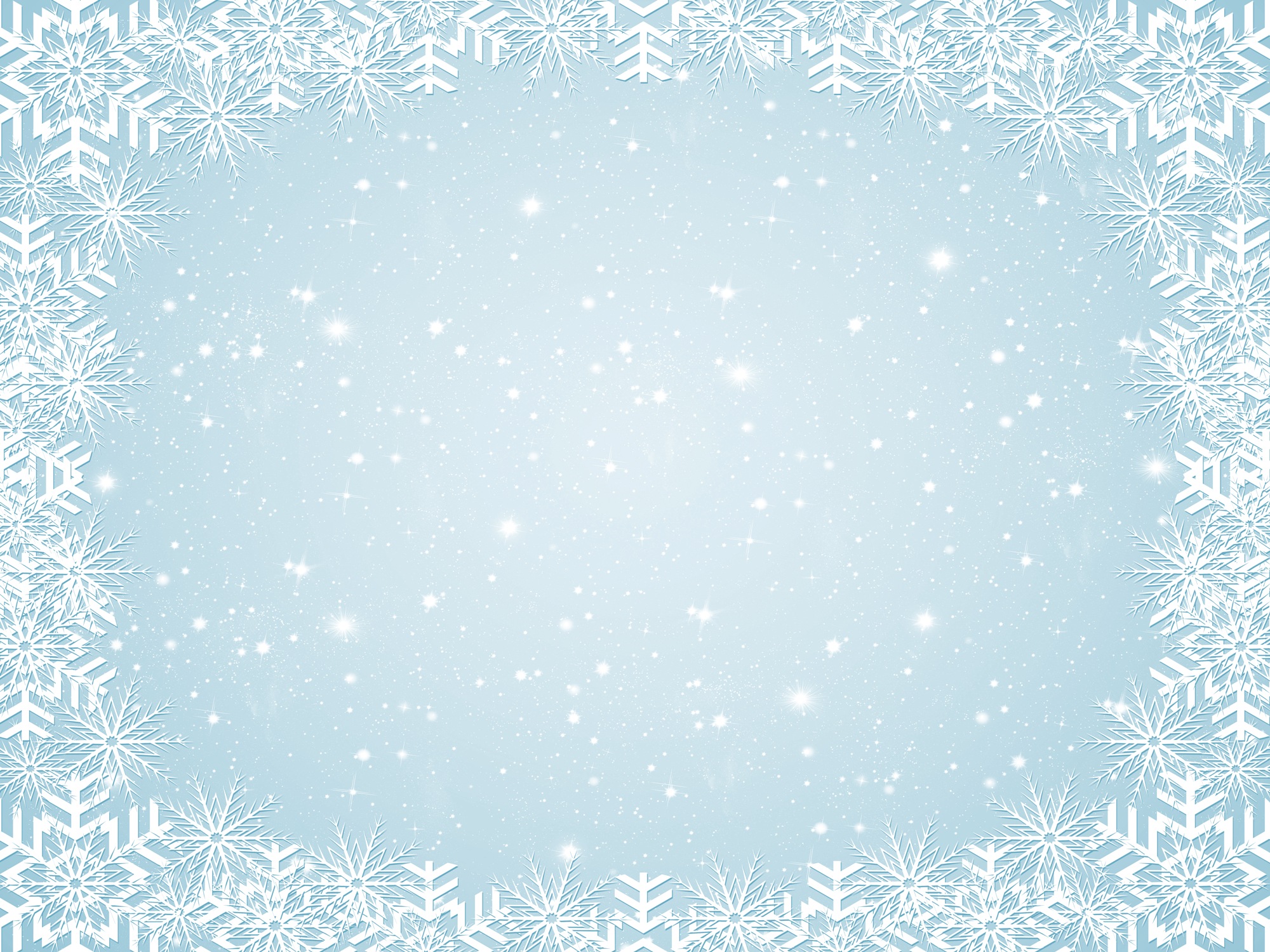 3. Бусы «Витаминка»
Для этого аппетитного блюда нам понадобится:
Сухофрукты;
Капроновая нитка или проволока. 
Берём сухофрукты и нанизываем их поочередно на нитку или проволоку. Получаются очень полезные  и  аппетитные бусы.
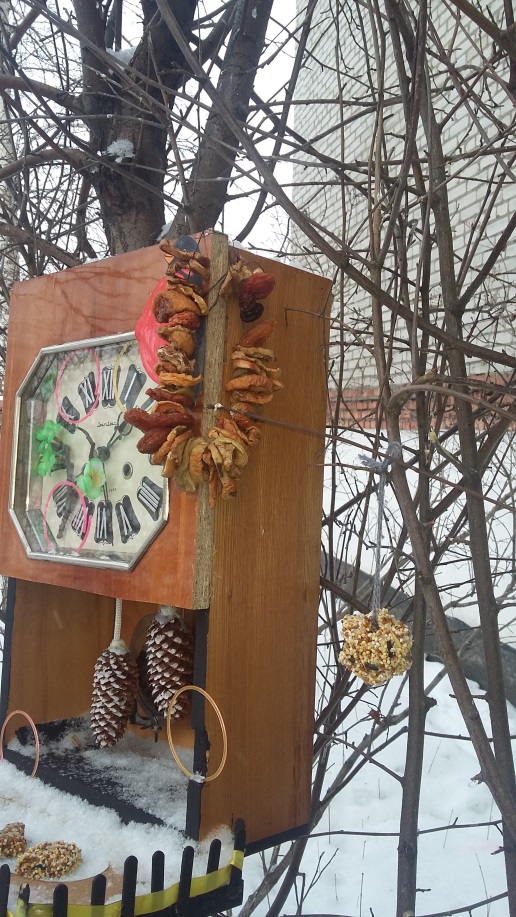 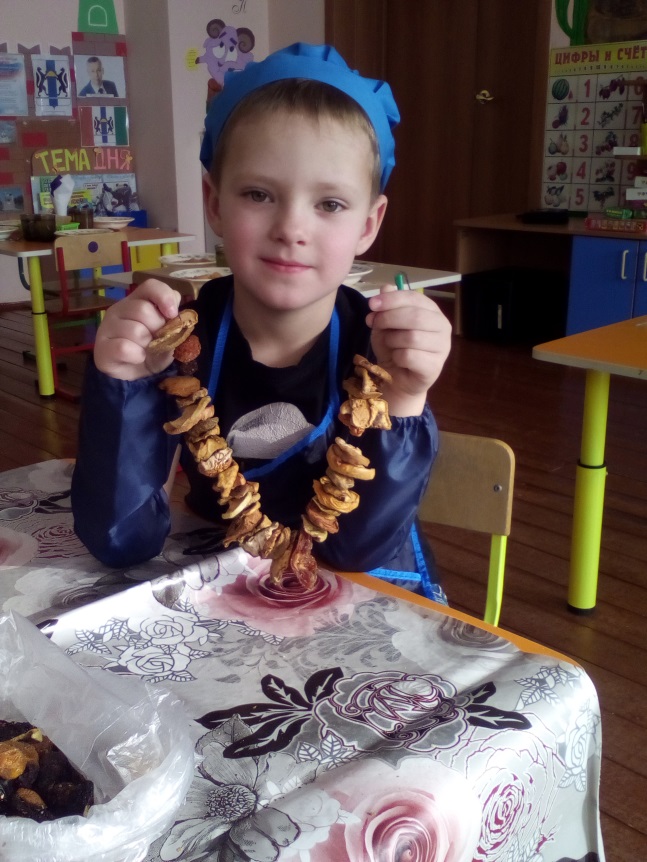 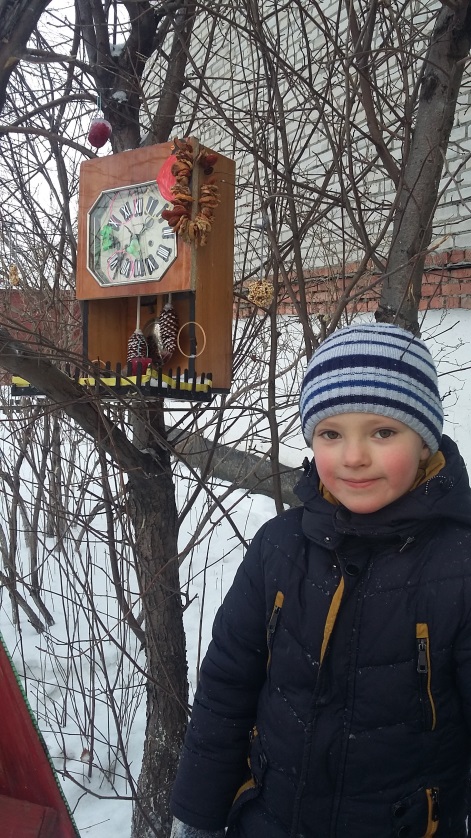 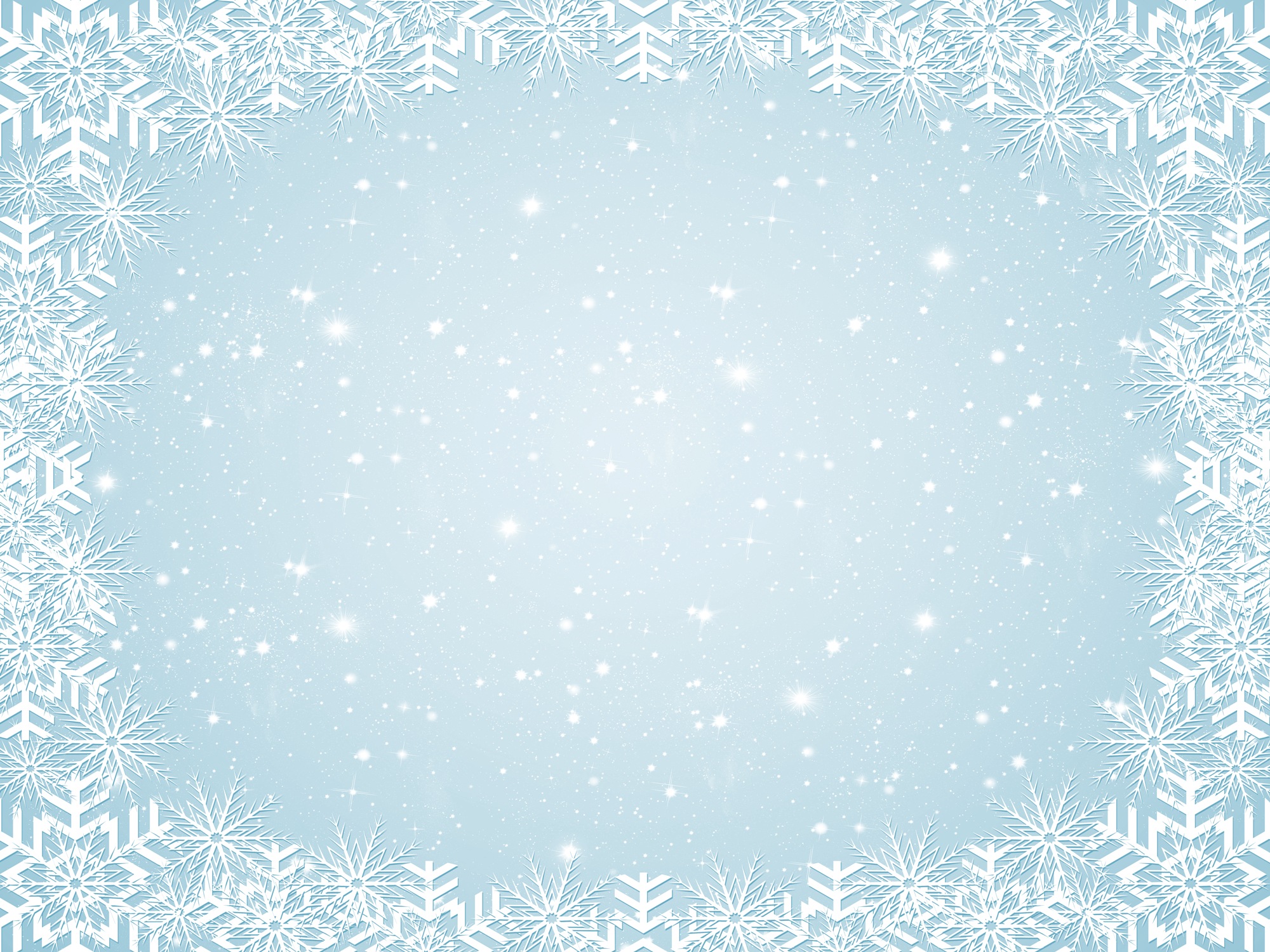 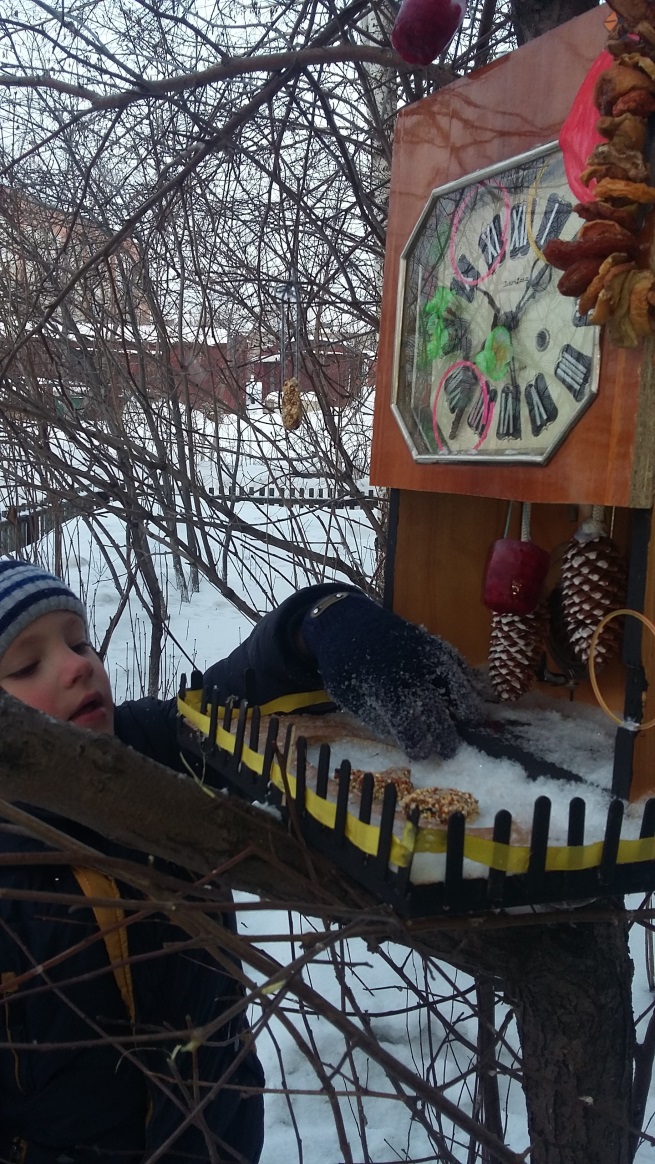 4. «Слоенный пирог»
Вам понадобится:
Свежее сало 200гр;
Морская капуста 150гр;
Пшено варенное 1 стакан;
Мёд 2 столовые ложки.
Свежее  сало перекрутите на мясорубке, это будет 1 слой . Затем выкладываем на слой сала морскую капусту, 2 слой. Далее выкладываем хорошо разваренное пшено 3 слоем и сверху всё это смазываем мёдом. Выносим на холод, что бы наш пирог застыл. После того, как пирог застынет можно угощать наших птиц.
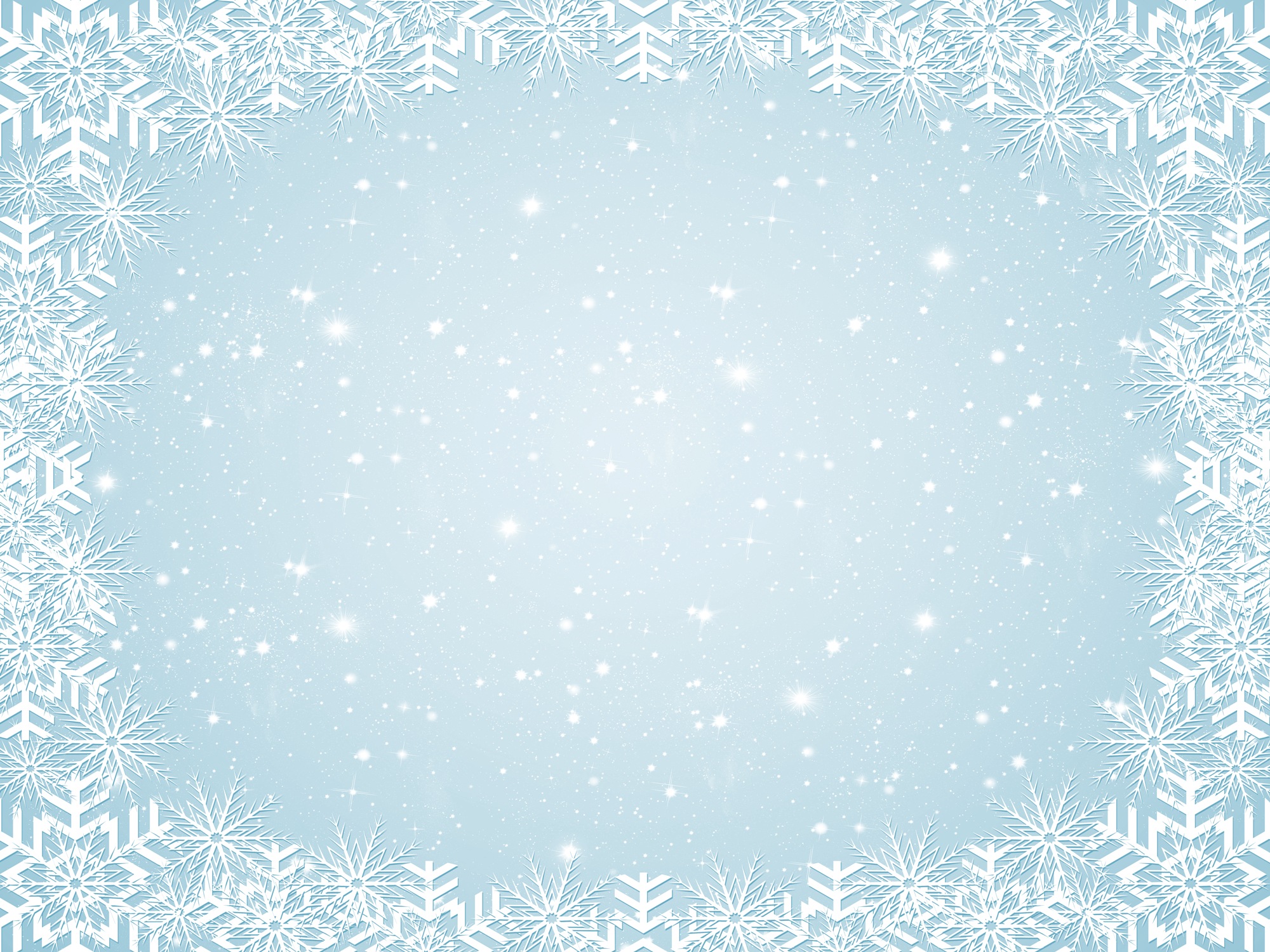 5. Печенье «Джемка»
Для приготовления данного печенья нам понадобится:
Замороженные ягоды рябины;
Овсяное печенье 200 гр.;
Яблочный джем.
Рябину нужно растолочь, вместе с овсяным печеньем. Все это смешать с яблочным джемом. У вас  получится густая однородная масса. Раскатываем наше тесто, выносим на холод и даем застыть. После того как наше тесто застыло нарезаем его не большими ломтиками (можно использовать формы для печенья). И угощаем наших птиц.
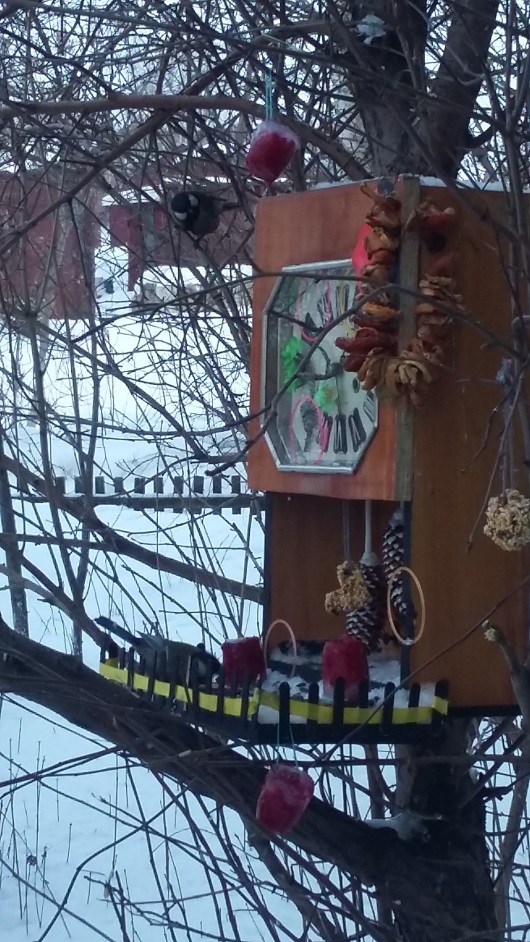 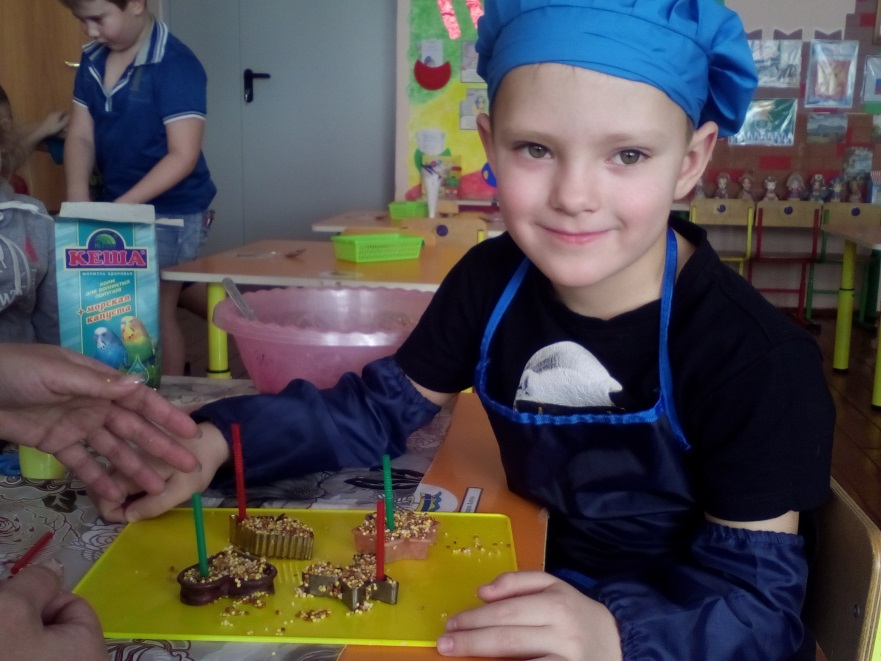